Back to the Future: The Next 50 Years
51st International Conference of the Architectural Science Association (ANZAScA)
29 November – 2 December 2017
Presenter Name
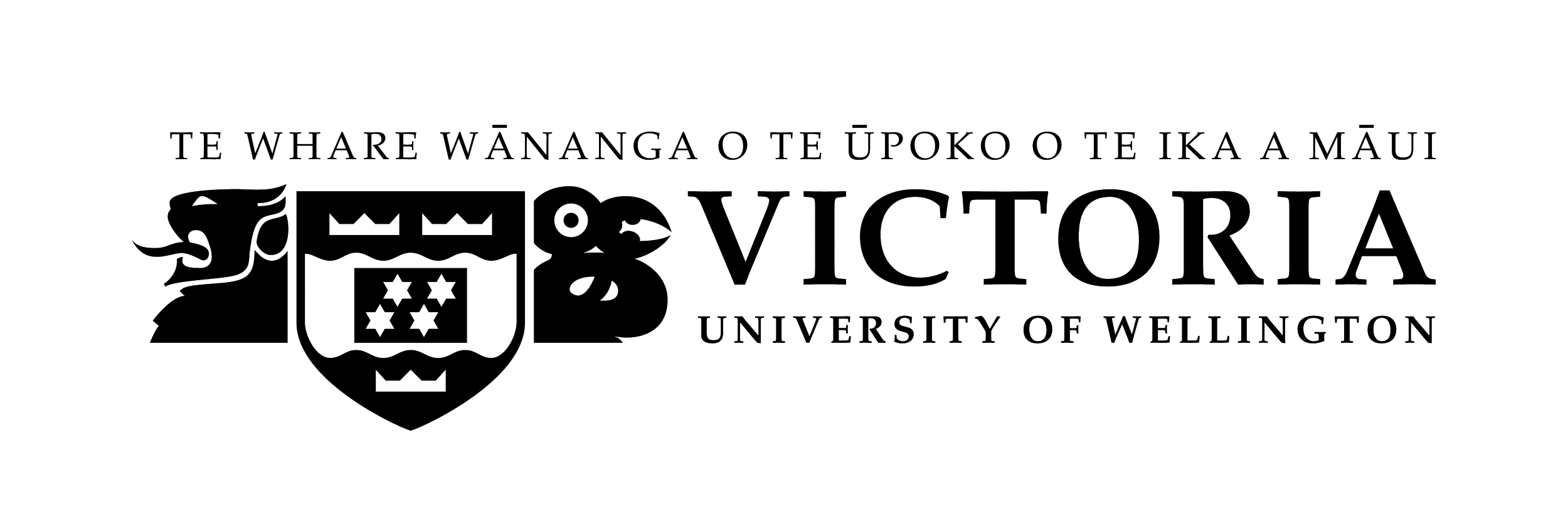 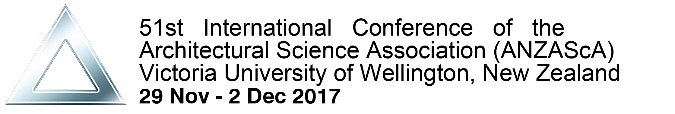 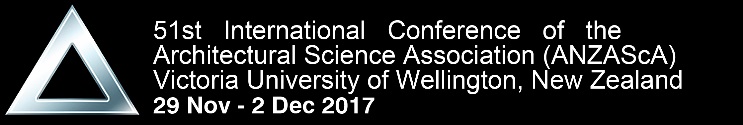 Context
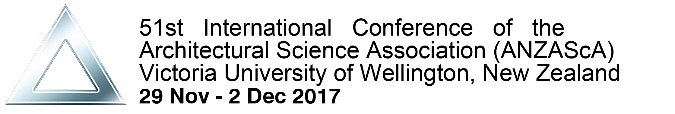 Context